9/月/10/日/教/师/节/
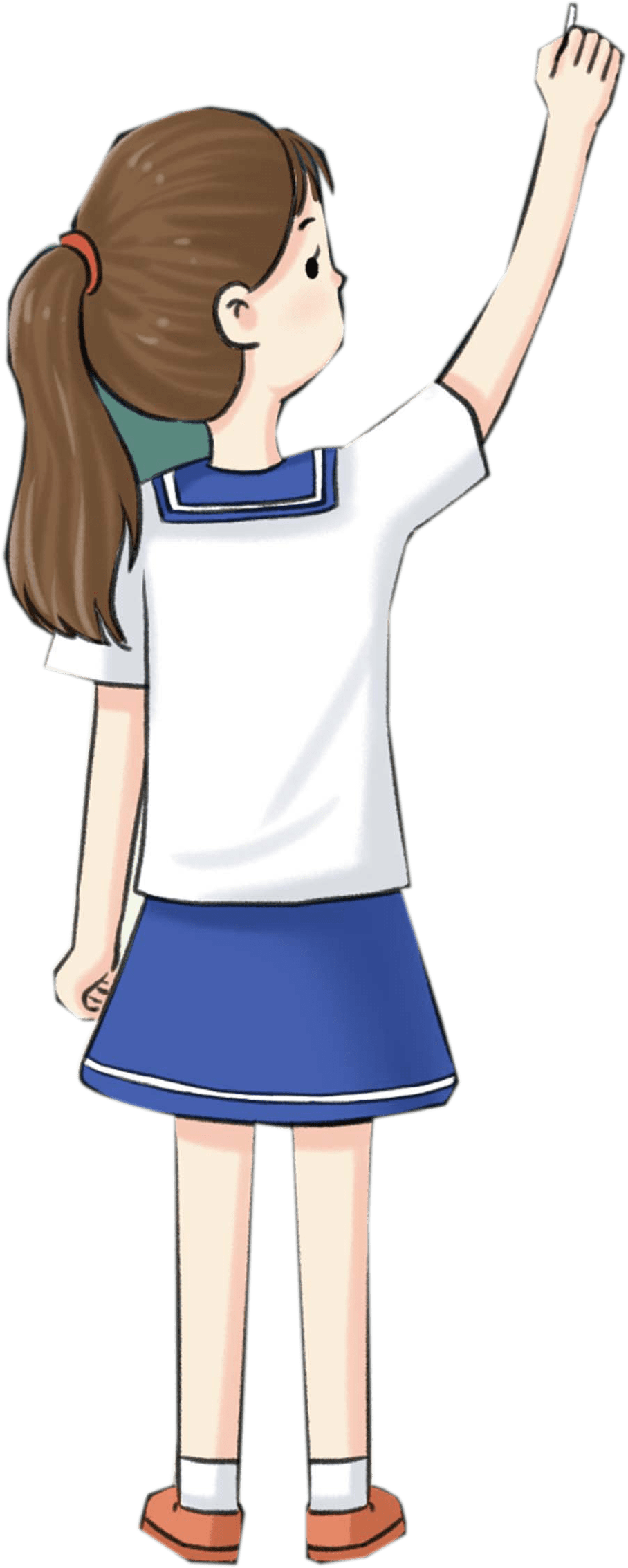 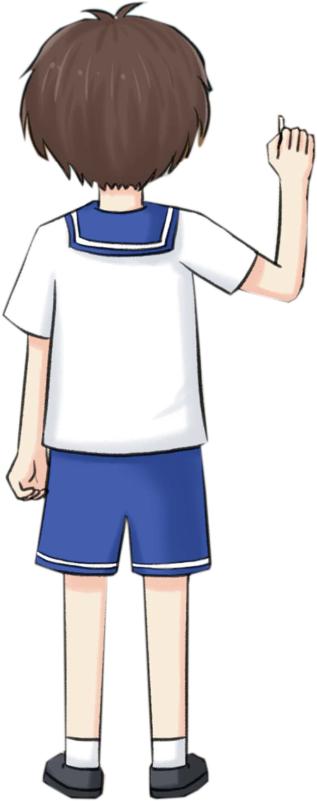 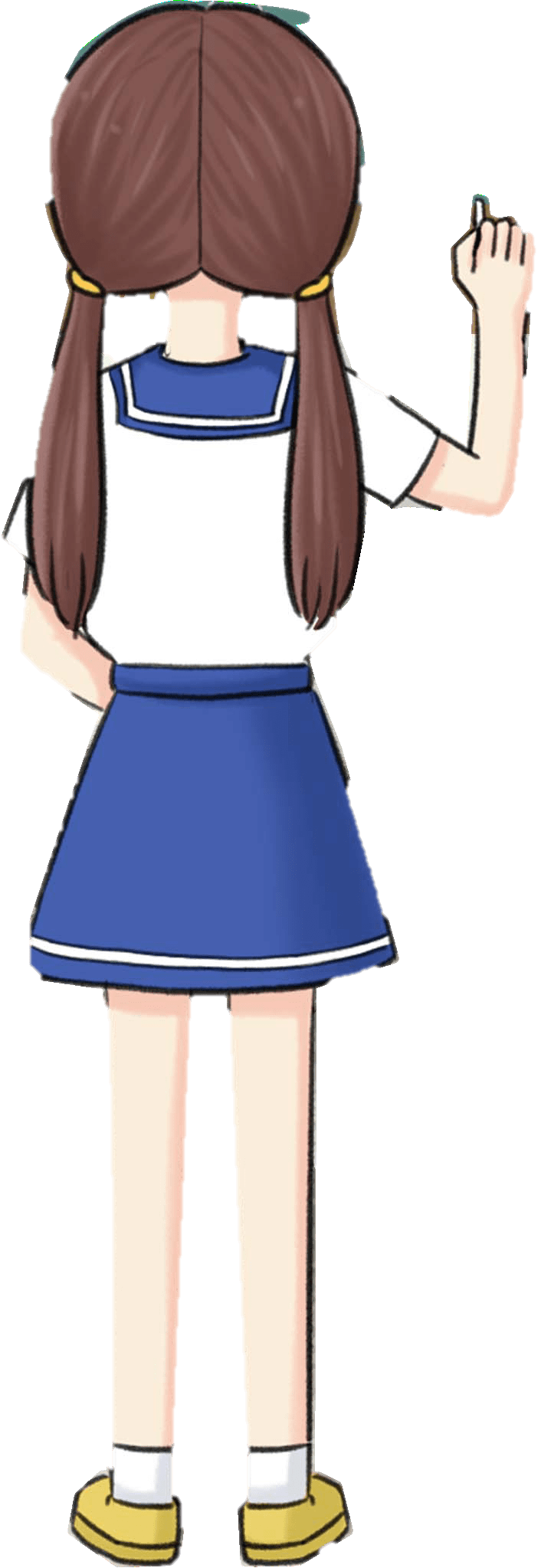 祝全体老师节日快乐
汇报人：PPT818
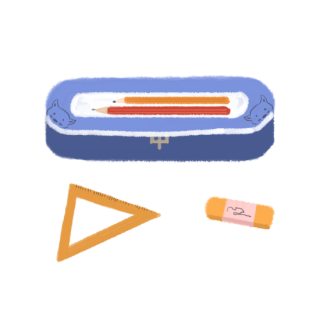 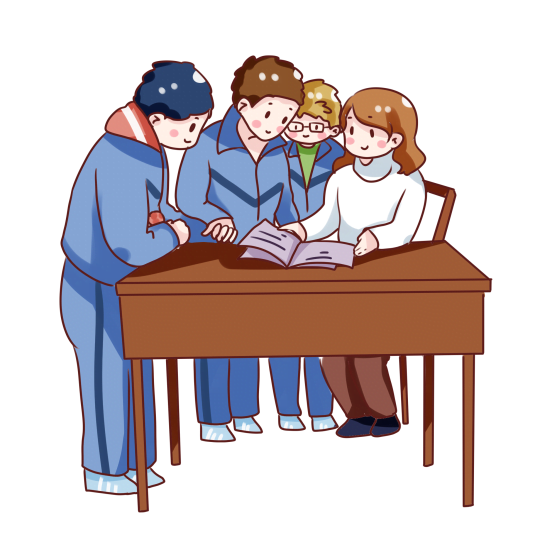 02.单击此处添加标题
03.单击此处添加标题
04.单击此处添加标题
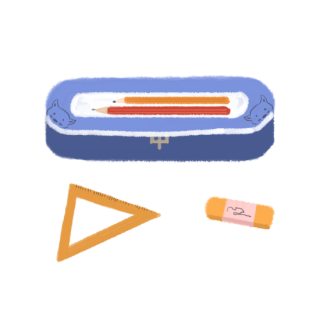 目录
01.单击此处添加标题
CONTENTS
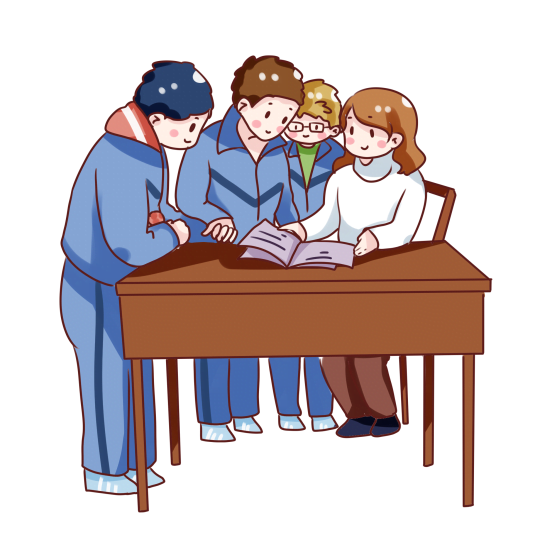 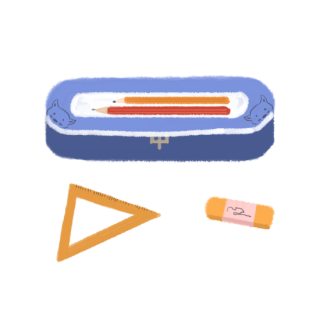 01
添加标题信息
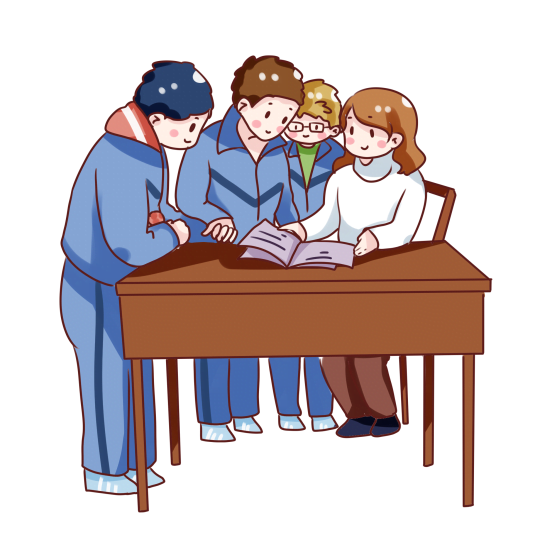 Lorem Ipsum is simply dummy text of the printing and typesetting industry. Ipsum is simply dummy text of the printing and typesetting industry. Lorem Ipsum has been
添加标题信息
print the presentation and make it into a film to be used in a wider field
标题文字添加
标题文字添加
标题文字添加
标题文字添加
The user can demonstrate on a projector or computer, or presentation and make it film to be used in a wider field
The user can demonstrate on a projector or computer, or presentation and make it film to be used in a wider field
The user can demonstrate on a projector or computer, or presentation and make it film to be used in a wider field
The user can demonstrate on a projector or computer, or presentation and make it film to be used in a wider field
SCHOOL
添加标题信息
print the presentation and make it into a film to be used in a wider field
标题文字添加
标题文字添加
标题文字添加
标题文字添加
标题文字添加
The user can demonstrate on a projector or computer, or presentation and make it film to be used in a wider fieldThe user can demonstrate on a projector or computer, or presentation and make The user can demonstrate on a projector or computer,
60%
40%
The user can demonstrate on a projector or coma wider puter, or presentation and make it film to be used in a wider field
The user can demonstrate on a projector or coma wider puter, or presentation and make it film to be used in a wider field
The user can demonstrate on a projector or coma wider puter, or presentation and make it film to be used in a wider field
The user can demonstrate on a projector or coma wider puter, or presentation and make it film to be used in a wider field
Back
o
t
30%
52%
添加标题信息
print the presentation and make it into a film to be used in a wider field
标题文字添加
标题文字添加
The user can demonstrate on a projector or computer, or presentation and make it film to be used in a wider field
The user can demonstrate on a projector or computer, or presentation and make it film to be used in a wider field
标题文字添加
标题文字添加
The user can demonstrate on a projector or computer, or presentation and make it film to be used in a wider field
The user can demonstrate on a projector or computer, or presentation and make it film to be used in a wider field
The user can demonstrate on a projector or computer, or presentation and make it film to be used in a wider field
The user can demonstrate on a projector or computer, or presentation and make it film to be used in a wider field
The user can demonstrate on a projector or computer, or presentation and make it film to be used in a wider field
The user can demonstrate on a projector or computer, or presentation and make it film to be used in a wider field
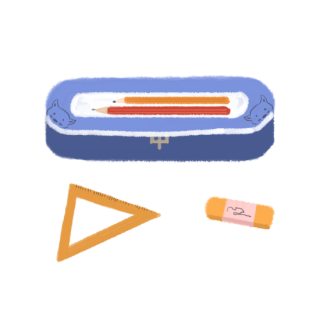 02
添加标题信息
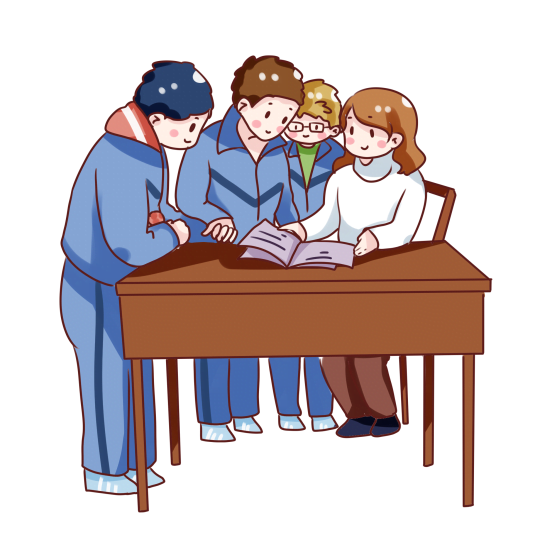 Lorem Ipsum is simply dummy text of the printing and typesetting industry. Ipsum is simply dummy text of the printing and typesetting industry. Lorem Ipsum has been
添加标题信息
print the presentation and make it into a film to be used in a wider field
标题文字添加
标题文字添加
标题文字添加
标题文字添加
The user can demonstrate on a projector or computer, or presentation and make it film to be used in a wider field
The user can demonstrate on a projector or computer, or presentation and make it film to be used in a wider field
The user can demonstrate on a projector or computer, or presentation and make it film to be used in a wider field
The user can demonstrate on a projector or computer, or presentation and make it film to be used in a wider field
添加标题信息
print the presentation and make it into a film to be used in a wider field
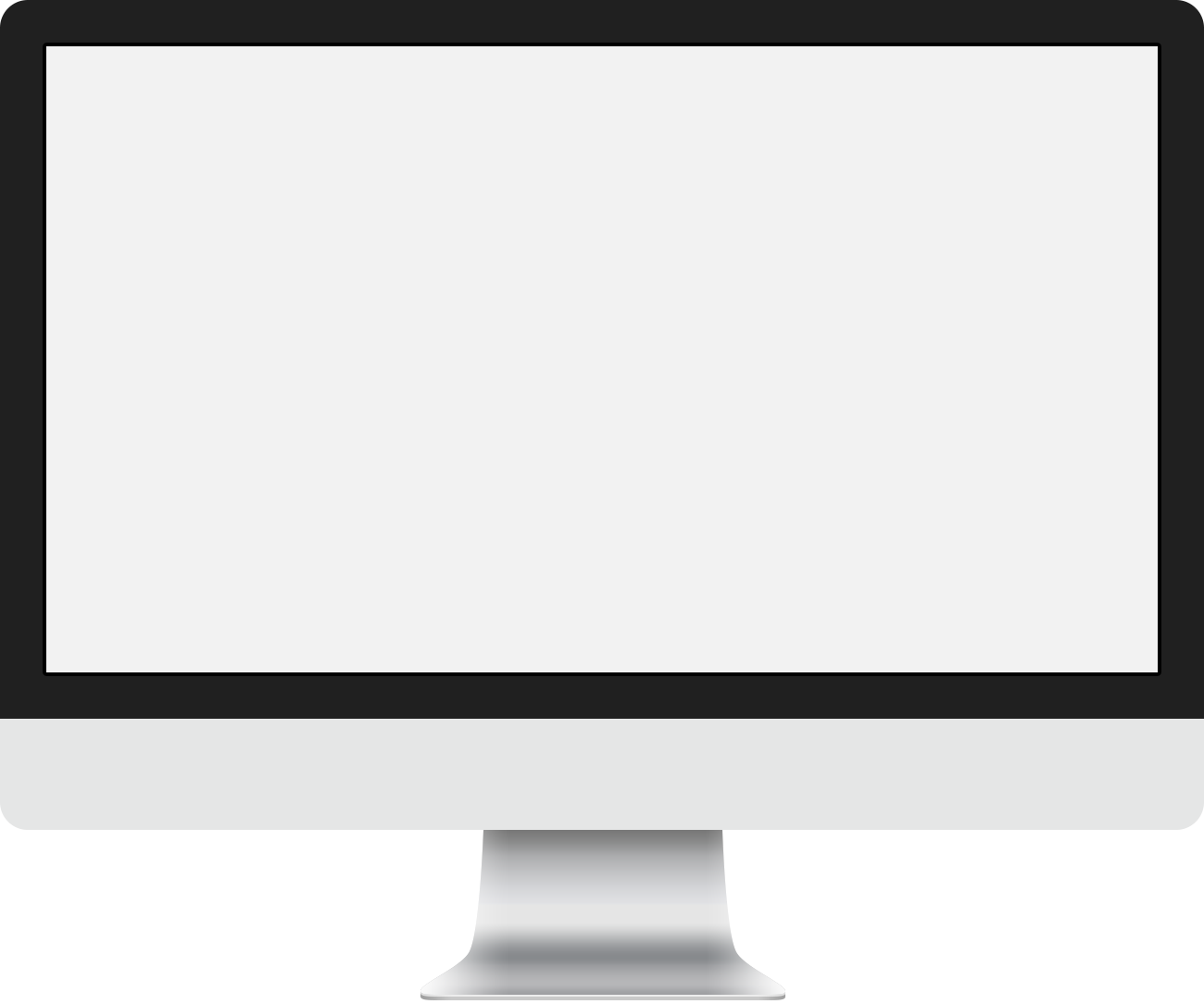 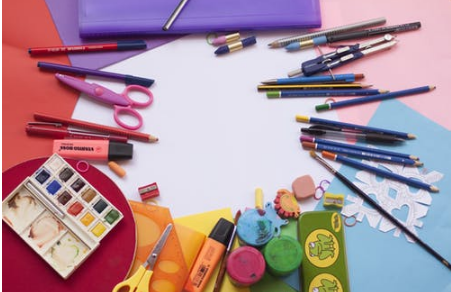 标题文字添加
标题文字添加
The user can demonstrate on a projector or computer, or print the presentation and make it into a film to be used in a wider field.
The user can demonstrate on a projector or computer, or print the presentation and make it into a film to be used in a wider field.
添加标题信息
print the presentation and make it into a film to be used in a wider field
标题文字添加
The user can demonstrate on a projector or computer, or presentation and make it film to be used
标题文字添加
The user can demonstrate on a projector or computer, or presentation and make it film to be used
标题文字添加
The user can demonstrate on a projector or computer, or presentation and make it film to be used
标题文字添加
The user can demonstrate on a projector or computer, or presentation and make it film to be used
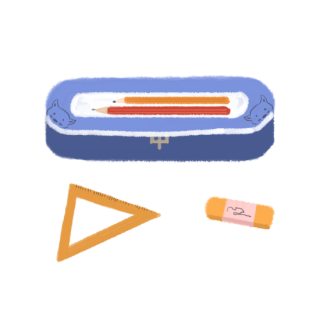 03
添加标题信息
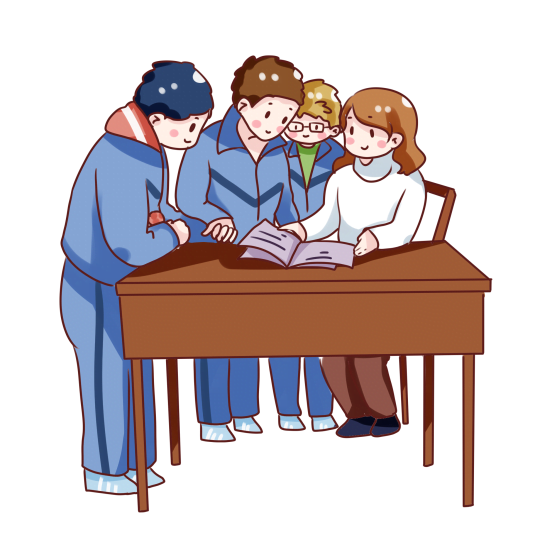 Lorem Ipsum is simply dummy text of the printing and typesetting industry. Ipsum is simply dummy text of the printing and typesetting industry. Lorem Ipsum has been
添加标题信息
print the presentation and make it into a film to be used in a wider field
标题文字添加
The user can demonstrate on a projector or computer, or presentation and make it film to be used in a wider field
标题文字添加
The user can demonstrate on a projector or computer, or presentation and make it film to be used in a wider field
标题文字添加
The user can demonstrate on a projector or computer, or presentation and make it film to be used in a wider field
标题文字添加
The user can demonstrate on a projector or computer, or presentation and make it film to be used in a wider field
添加标题信息
print the presentation and make it into a film to be used in a wider field
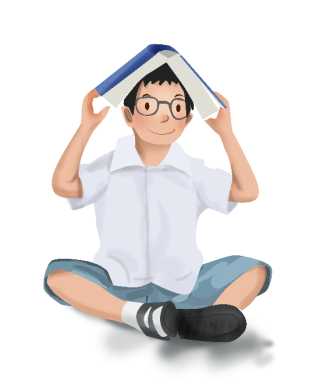 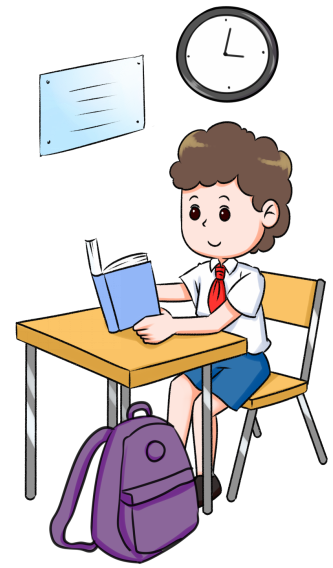 标题文字添加
标题文字添加
标题文字添加
标题文字添加
The user can demonstrate on a projector or computer, or presentation and make it film to be used in a wider field
The user can demonstrate on a projector or computer, or presentation and make it film to be used in a wider field
The user can demonstrate on a projector or computer, or presentation and make it film to be used in a wider field
The user can demonstrate on a projector or computer, or presentation and make it film to be used in a wider field
添加标题信息
print the presentation and make it into a film to be used in a wider field
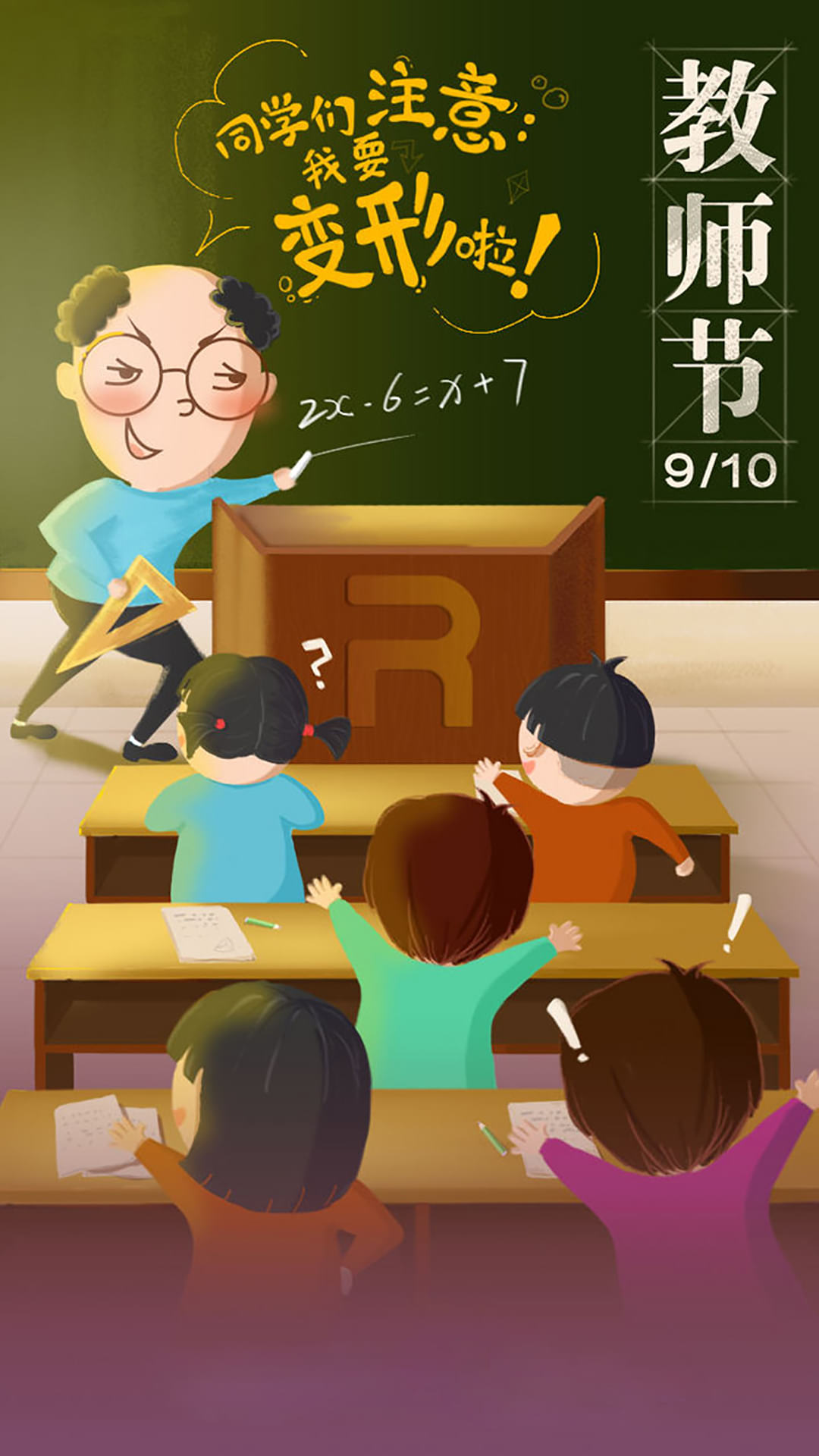 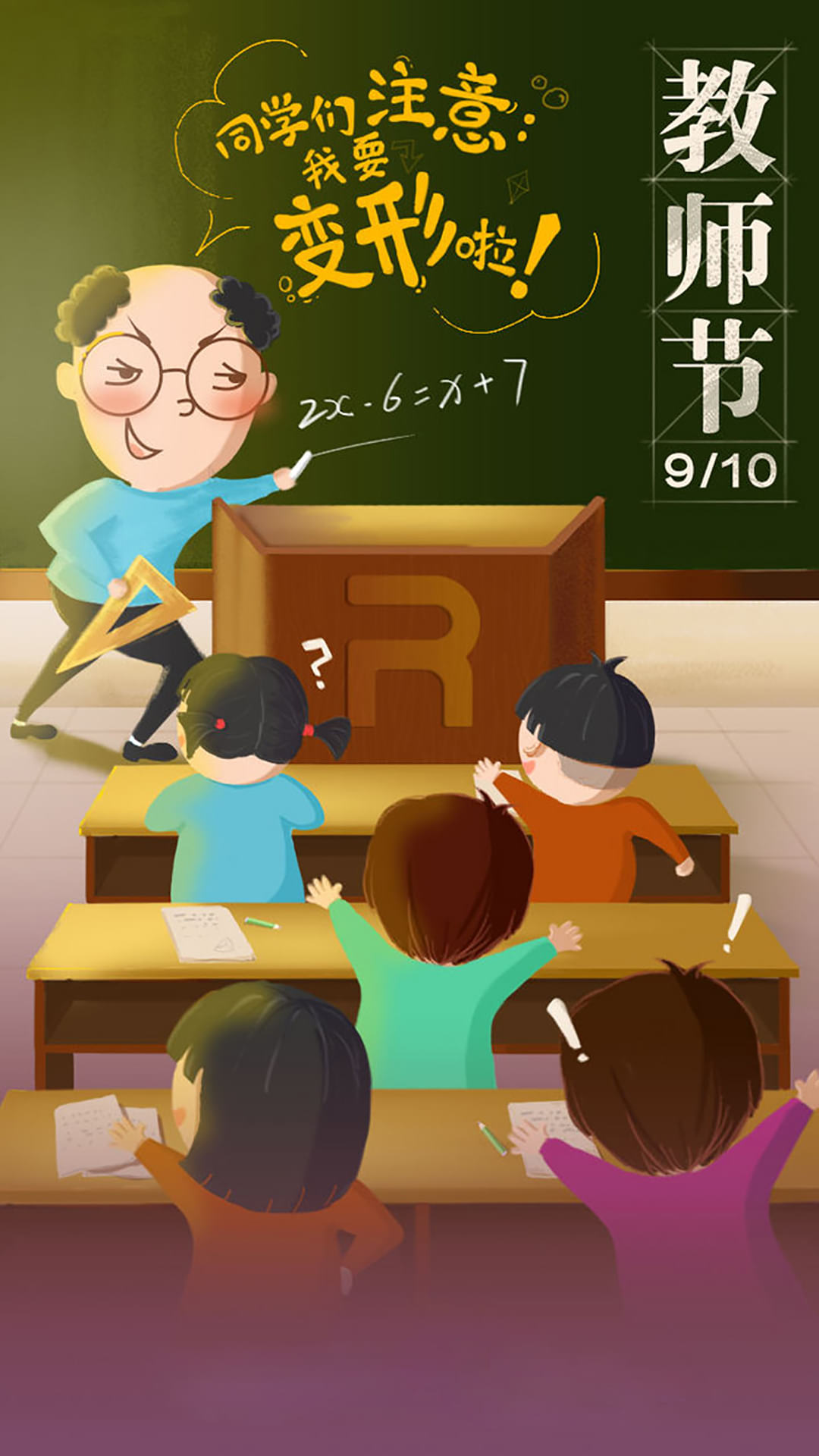 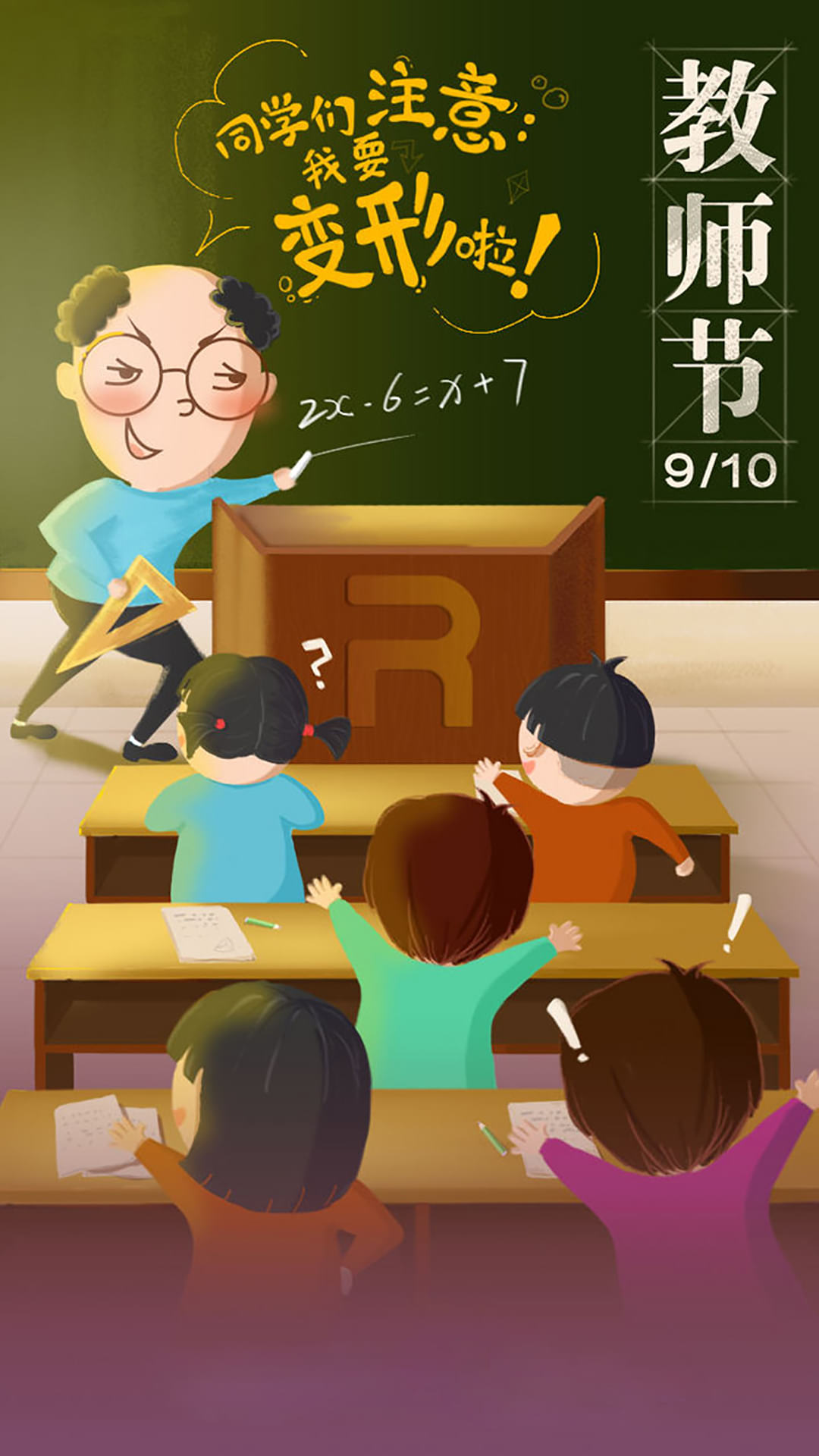 The user can demonstrate on a projector or computer, or print the presentation and make it into a film to be used in a wider field. Using PowerPoint,
The user can demonstrate on a projector or computer, or print the presentation and make it into a film to be used in a wider field. Using PowerPoint,
The user can demonstrate on a projector or computer, or print the presentation and make it into a film to be used in a wider field. Using PowerPoint,
1
2
3
标题文字添加
标题文字添加
标题文字添加
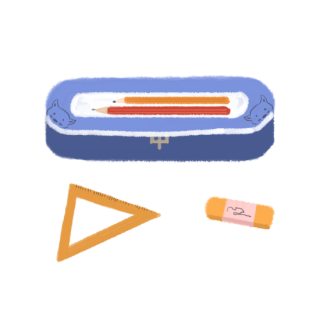 04
添加标题信息
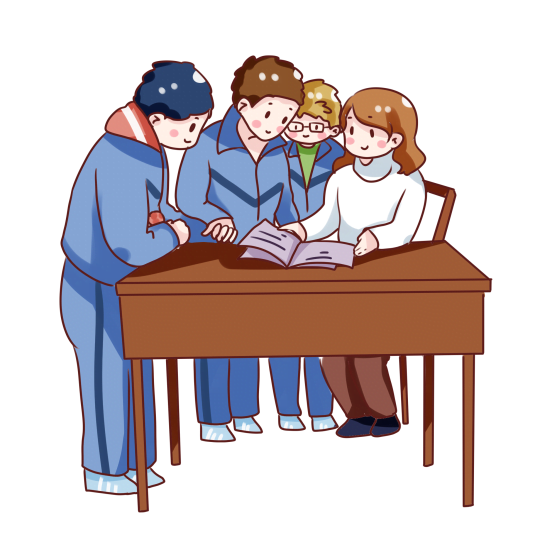 Lorem Ipsum is simply dummy text of the printing and typesetting industry. Ipsum is simply dummy text of the printing and typesetting industry. Lorem Ipsum has been
添加标题信息
print the presentation and make it into a film to be used in a wider field
标题文字添加
标题文字添加
The user can demonstrate on a projector or computer, or presentation and make it film to be used in a wider field
The user can demonstrate on a projector or computer, or presentation and make it film to be used in a wider field
标题文字添加
标题文字添加
The user can demonstrate on a projector or computer, or presentation and make it film to be used in a wider field
The user can demonstrate on a projector or computer, or presentation and make it film to be used in a wider field
添加标题信息
print the presentation and make it into a film to be used in a wider field
标题文字添加
The user can demonstrate on a projector or computer, or presentation and make it film to be used in a wider fieldThe user can demonstrate on a projector or computer, or presentation and make The user can demonstrate on a projector or computer,
标题文字添加
标题文字添加
The user can demonstrate on a projector or computer, or presentation and make it film to be used in a wider field
The user can demonstrate on a projector or computer, or presentation and make it film to be used in a wider field
添加标题信息
print the presentation and make it into a film to be used in a wider field
标题文字添加
The user can demonstrate on a projector or computer, or print the presentation and make it into a film to be used in a wider field. Using PowerPoint,
The user can demonstrate on a projector or computer, or print the presentation and make it into a film to be used in a wider field. Using PowerPoint,
The user can demonstrate on a projector or computer, or print the presentation and make it into a film to be used in a wider field. Using PowerPoint,
关键词
70%
关键词
45%
关键词
95%
关键词
60%
9/月/10/日/教/师/节/
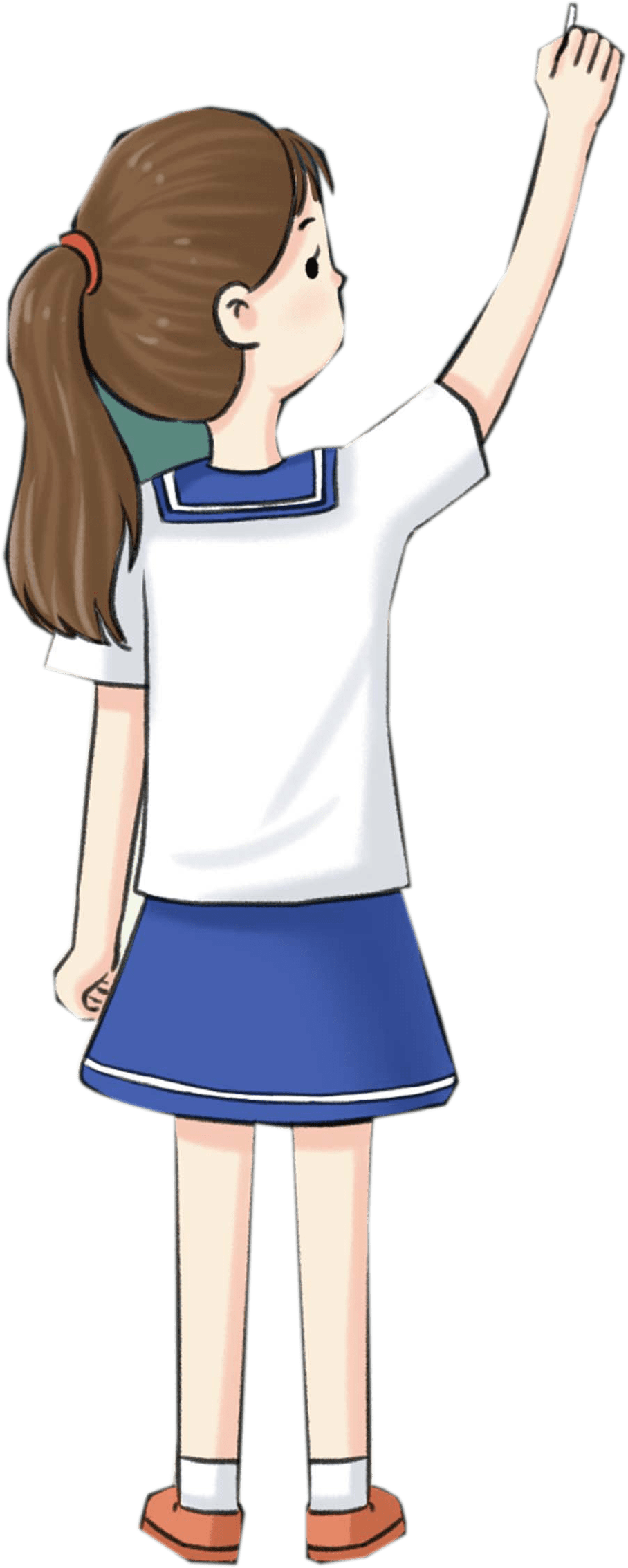 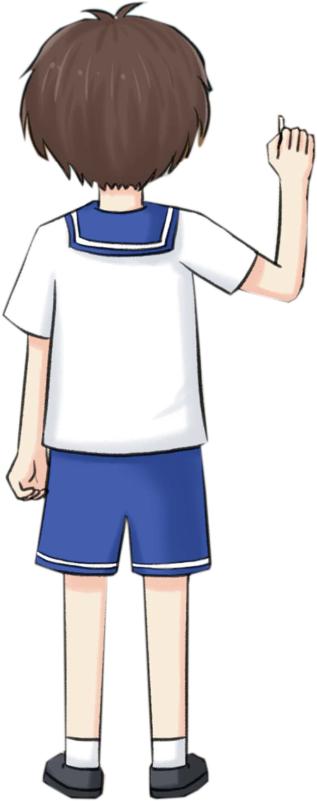 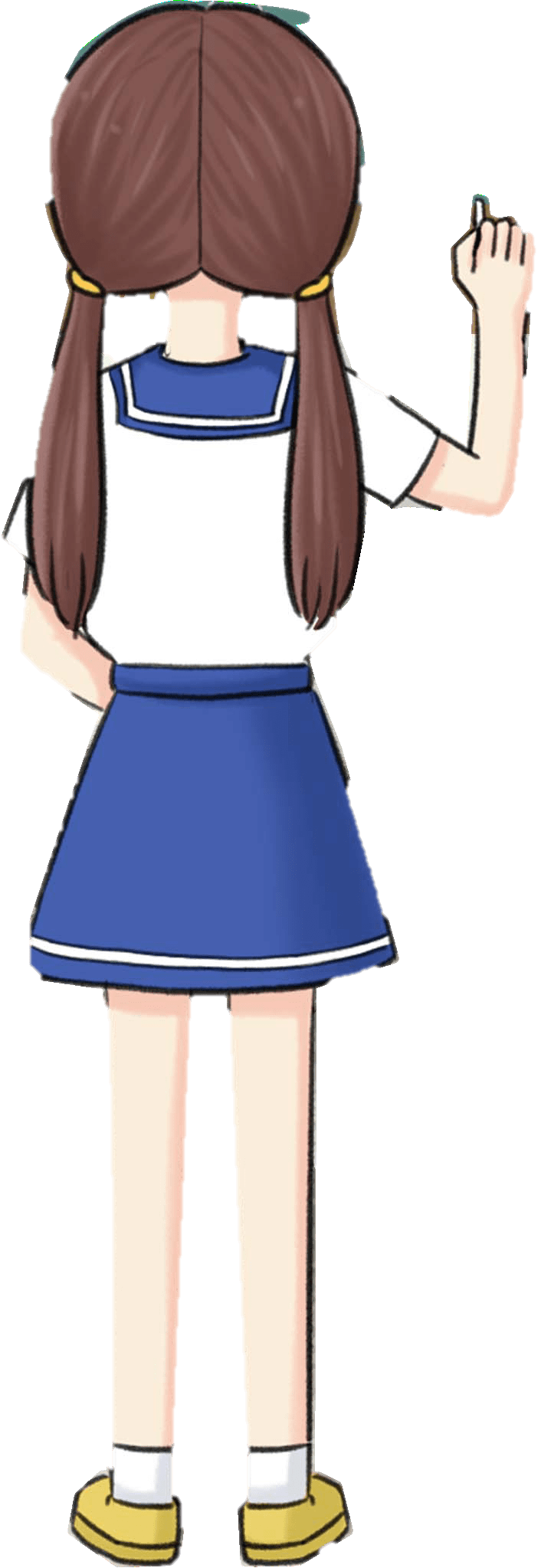 感谢您的观看
汇报人：PPT818
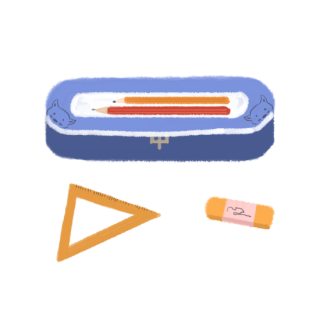 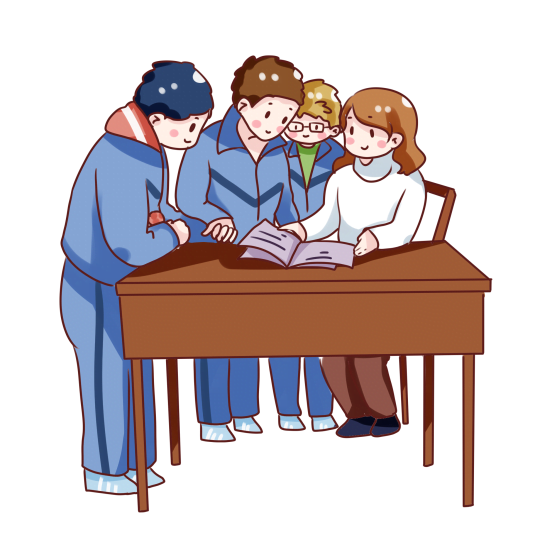